ТЕМА УРОКА: 
«Братья Гримм «Бременские музыканты»
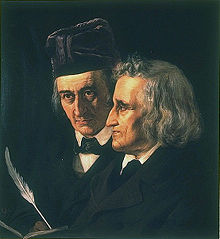 В какой стране жили сказочники?
Сами ли они сочиняли сказки?
Сколько сказок ими собрано?
Как назывались сборники сказок?
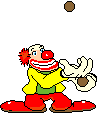 Викторина
Задание для команды № 1          Персонаж сказки братьев Гримм был обыкновенным человеком среднего роста, но сам он считал себя сильнее и храбрее всех людей на свете. Он даже не побоялся сразиться с настоящим великаном и, что самое интересное, победил его. Назовите имя персонажа и его профессию.
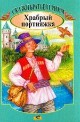 Задание для команды №2. 
Героиня,  какой сказки братьев Гримм отвергла всех женихов, надсмехаясь над ними, давая им обидные прозвища?
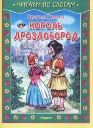 Задание для команды №1.     В какой сказке трое персонажей, убежав от старушки, пошли путешествовать. Они пытались перебраться через ручей, но у них ничего не получилось.
Задание для команды №2.   
       Героини какой сказки были ужасно некрасивыми: у одной имелась большая нога, у другой – большая губа, а у третьей – очень большой палец на руке.
Задание для команд. Какие четверо друзей не побоялись дважды сразиться с разбойниками и даже выгнали их из леса, хотя сами были вовсе не воинственными, а занимались очень мирными делами.
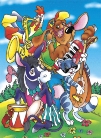 Если ты попал в беду,если трудно одному,ты ищи себе друзей:с ними вместе веселей!
Домашнее задание:прочитать сказку братьев Гримм «Госпожа Метелица», 1 группа: дать характеристику родной дочери;2 группа : дать характеристику падчерицы.